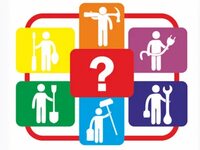 Вебинар  «Психолого-педагогическое сопровождение профессионального самоопределения обучающихся с ограниченными возможностями здоровья
 (интеллектуальными нарушениями)»
Особенности профориентационной  работы педагога-психолога с обучающимися с ограниченными возможностями здоровья
(интеллектуальными нарушениями)
Докладчик: педагог-психолог
 ГОУ ЯО «Рыбинская школа-интернат №1» 
Бахмицкая Анна Валерьевна
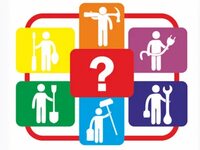 В силу психофизических особенностей, обучающимся с умственной отсталостью (интеллектуальными нарушениями) очень сложно ориентироваться в условиях современного рынка труда, поэтому встает вопрос об актуальности проблемы оказания своевременной профориентационной  помощи.
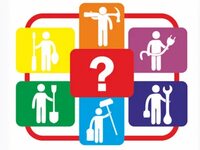 В ГОУ ЯО «Рыбинская школа-интернат №1» сообща работают две системы:
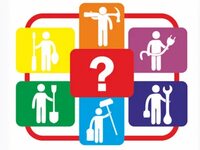 Задачи профориентационной деятельности педагога-психолога:
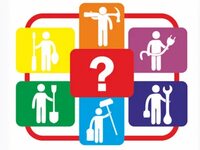 Основные трудности и ошибки, возникающие при выборе профессии:
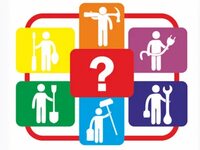 Решение вышеперечисленных проблем достигается в помощью:
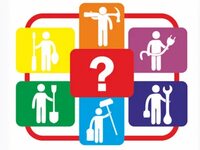